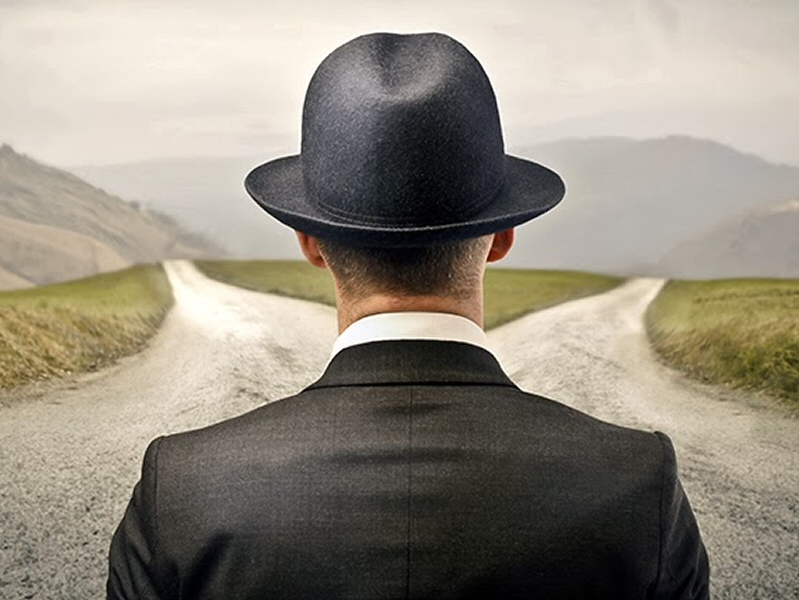 At the Crossroads
[Speaker Notes: Psalm 25
(4-5) Desire to know the “paths” of God.  (Needs direction)
(9-10) Humble ourselves to obtain the direction to mercy and truth

We all stand at crossroads during life:  Path we choose has life-changing effects.]
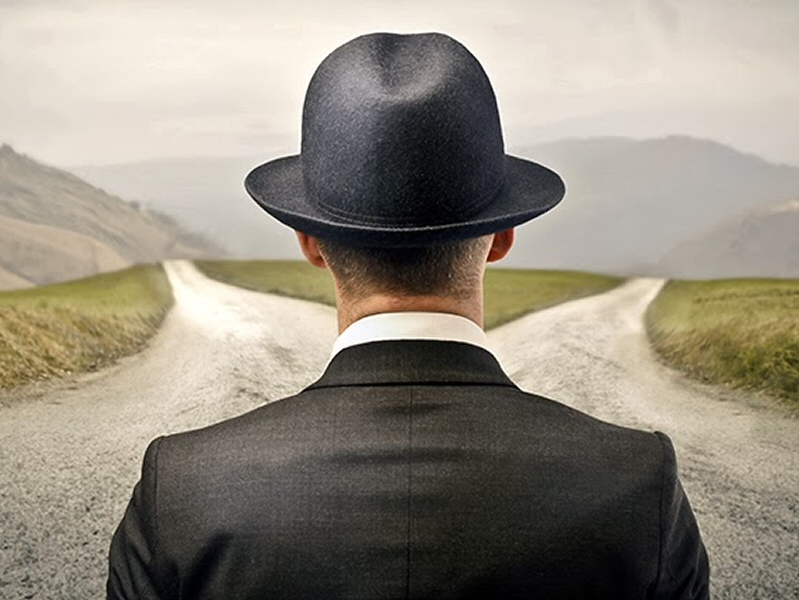 Highway ofHoliness
“difficult” way (Matthew 7:14)
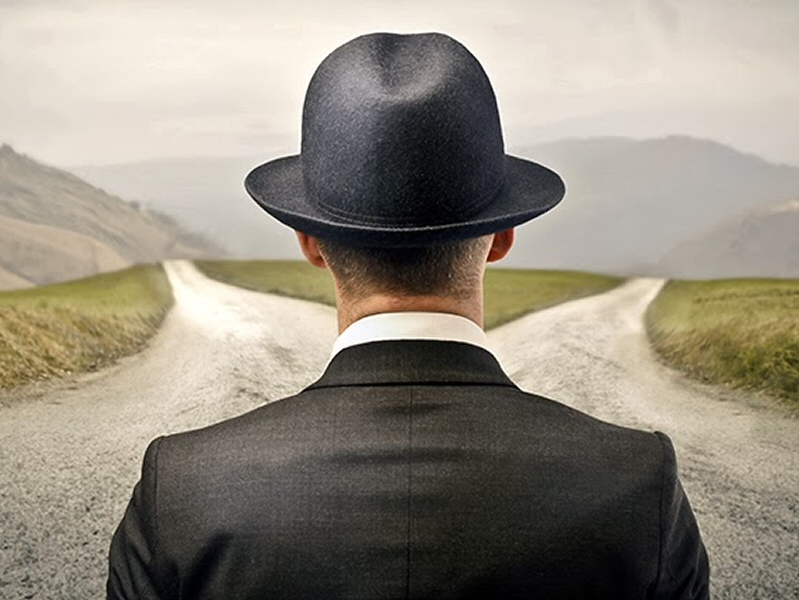 The Way ofDestruction
“broad” way (Matthew 7:13)
Some Crossroads of Life
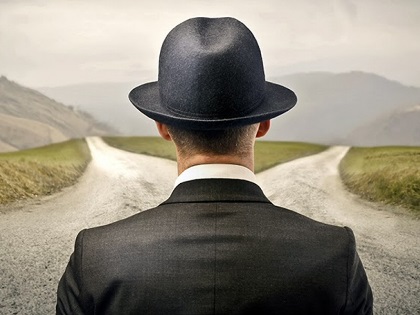 Will you obey the gospel?
(Mark 16:15-16)
Will you live above sin?    
(Romans 6:1-4)
Will you pay the price of discipleship?
(Luke 14:25-33)
Will you remember God while you are young?
(Ecclesiastes 11:9 – 12:1)
Will you endure to the end? 
(Hebrews 10:36-39)
[Speaker Notes: Quote:  Contrast saved to lost.
Should not continue in sin!
Jesus’ addresses a multitude on the cost of following Him.
Wonderful passage of wisdom concerning importance of serving God before the bitter consequences of sin can ruin a life.
See also VS. 29 and VS. 31 (Apostasy of the believer is possible, and terrible in consequence)]
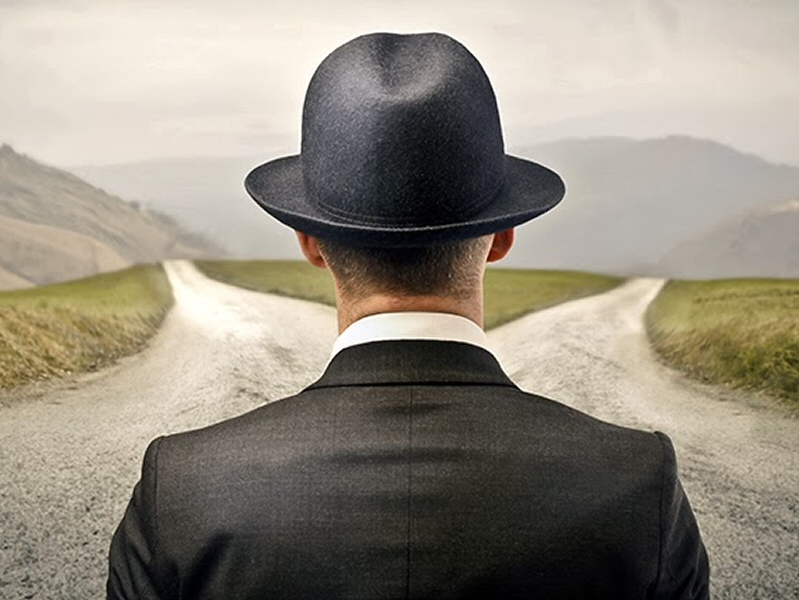 You have to make a choice, whether you will walk as the Gentiles walk;  or whether you will put on the new man?!

(Ephesians 4:17-24)
Conclusion